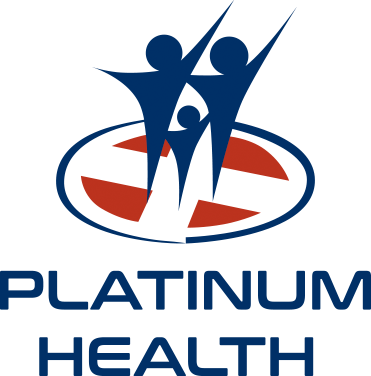 Platinum HealthEAP Counsellor line
010 133 0525
available 24 hours a day, 7 days a week 
to offer assistance
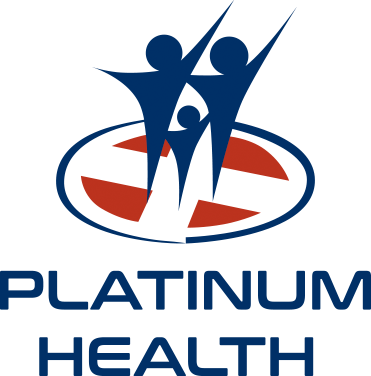 EAP Counsellor line010 133 0525
We would like to offer support, guidance and encouragement to all our members in rendering this counselling line during these times of need.
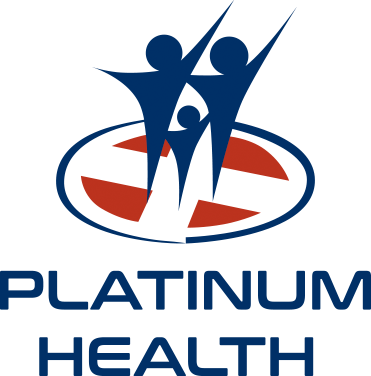 EAP Counsellor line 
010 133 0525
Members who require counselling are welcome to call the dedicated EAP Counsellor number and be assured that all telephone calls will be private and confidential.
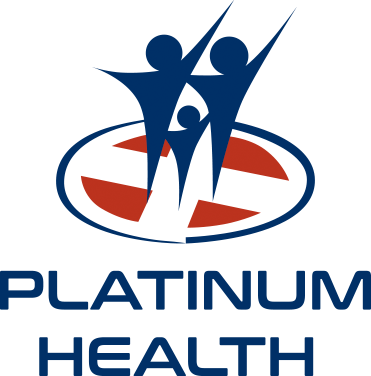 EAP Counsellor line 
010 133 0525
Counsellors are available 24 hours a day, 7 days a week to offer counselling and support to those who need it.